MATEMÁTICAS 1,2 y 3
MTRA.BRENDA LIZBETH RUGERIO CORTES.
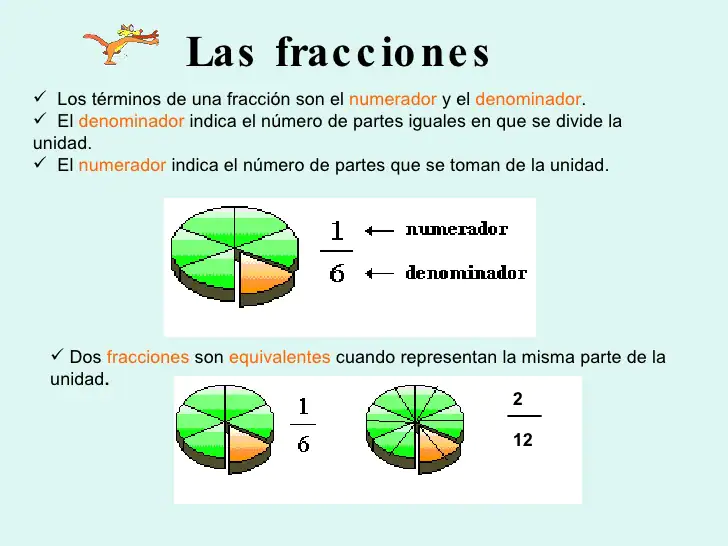 Representar las fracciones gráficamente significan representarlas con alguna figura geométrica como: rectángulo, cuadrado, circulo, pentágono, incluso con dibujos como pizza, pastel, etc.
ACTIVIDAD 6
Representa gráficamente las siguientes fracciones:
TAREA
Agrega las siguientes fracciones en la actividad 6 para representarlas gráficamente.